Subtema 9.3.Portugal: da 1.ª República à Ditadura Militar
Resumo 6
Conhecer os aspetos fundamentais da doutrina republicana.Compreender a conjuntura económica, social e política que esteve na origem da implantação da 1.ª República.Identificar as principais medidas governativas da 1.ª República.Identificar/aplicar os conceitos: Republicanismo; Partido político.
8
9
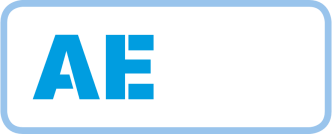 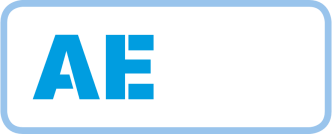 10
14
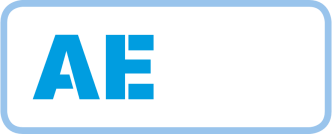 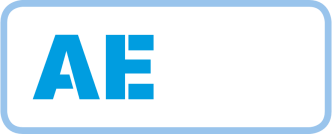 A implantação da República em Portugal
EM SÍNTESE
Medidas governativas da 1.a República
Causas
Processo revolucionário
medidas sociais
Crise da monarquia constitucional
Ação do Partido Republicano
medidas educativas
medidas políticas
Direito à greve
Instituição do descanso semanal
Limitação do horário de trabalho
Instituição de medidas de proteção de doença e velhice
Garantia de igualdade entre sexos no casamento
Legalização do divórcio
Estabelecimento do registo civil obrigatório
Abolição de privilégios de nascimento e títulos nobiliárquicos
Promulgação da lei da separação do Estado da Igreja
Expulsão das ordens religiosas e nacionalização dos seus bens
31 de janeiro de 1891
Combate ao analfabetismo pelo decreto da escolaridade obrigatória e gratuitidade de ensino primário
Criação de jardins-escola e escolas primárias
Fundação de escolas normais para a formação de professores
Estabelecimento do ensino laico
Desenvolvimento do ensino técnico
Fundação das Universidades de Lisboa e Porto
Ditadura de João Franco
Regicídio
Revolução Republicana
5 de outubro de 1910
PARA TE PREPARARES
Quais foram as razões que contribuíram para a implantação da 1.ª República em Portugal?
Quais foram as medidas sociais implantadas pelos governos da 1.ª República?
Quais foram as medidas políticas implantadas pelos governos da 1.ª República?
Quais foram as medidas educativas implantadas pelos governos da 1.ª República?
Resumo 7
Demonstrar que a participação de Portugal na 1.ª Guerra Mundial se relacionou com a questão colonial e com a necessidade de reconhecimento do regime republicano.Avaliar as consequências políticas, económicas e financeiras da participação de Portugal na 1.ª Guerra. Identificar/aplicar o conceito: ditadura.
11
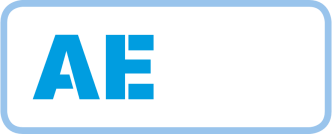 12
14
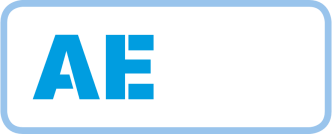 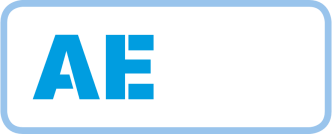 EM SÍNTESE
A participação portuguesa na 1.a Guerra Mundial
Consequências
Processo
Motivos
Necessidade de proteger colónias africanas
Obter o reconhecimento da República
1916 – Formação do CEP (Corpo Expedicionário Português)
1914 – envio de tropas para Moçambique e Angola para defender os territórios dos ataques alemães
Agravamento das dificuldades económico-financeiras
Aumento do descontentamento da população
Afirmar o prestígio de Portugal na Europa
Envio do CEP para França e participação na Batalha de La Lys
Ditadura de Sidónio Pais
PARA TE PREPARARES
Quais foram os motivos que levaram à participação portuguesa na 1.ª Guerra Mundial?
Qual foi a contribuição de Portugal para o desenrolar da 1.ª Guerra Mundial?
Quais foram as consequências da participação de Portugal na 1.ª Guerra Mundial?
Resumo 8
Compreender que a instabilidade política e as dificuldades económicas e sociais concorreram para intervenção militar em 28 de maio de 1926.
13
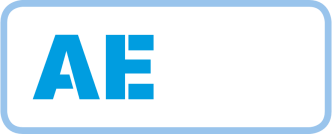 A queda da 1.a República
EM SÍNTESE
Processo
Causas
Agravamento da situação económico-financeira pela participação portuguesa na 1.a Guerra Mundial
Instabilidade política
Revolta militar 
Gomes da Costa
28 de maio de 1926
Desentendimento constante entre os partidos no Parlamento que provocaram sucessivas derrubes dos governos
Ação dos monárquicos e partidos de direita
Ditadura Militar
Aumento da agitação social
Descontentamento da população
PARA TE PREPARARES
Quais foram as causas da queda da 1.ª República?
Qual foi o regime implantado em Portugal com a queda da 1.ª República?